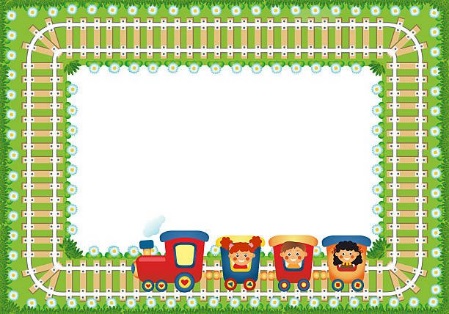 Филиал МБДОУ - детского сада «Детство» детский сад №40/228
Своя игра
«ВОКЗАЛ МЕЧТЫ»
Подготовила:
Старший воспитатель 
Мурзинова Ирина Евгеньевна
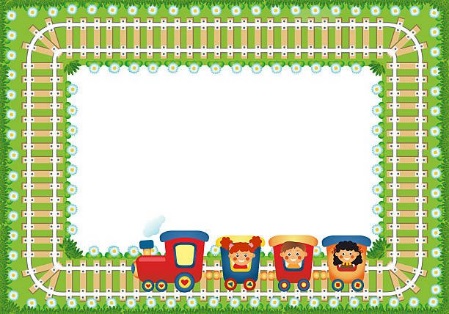 Вокзал
1
3
5
Профессии
1
3
5
Выход
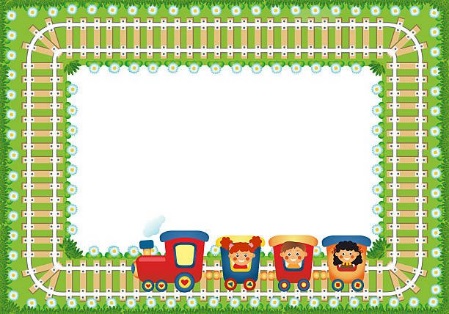 Вокзал 1
Тут грохочут поезда,Шумно здесь почти всегда.Если едем на край света,Покупаем тут билеты
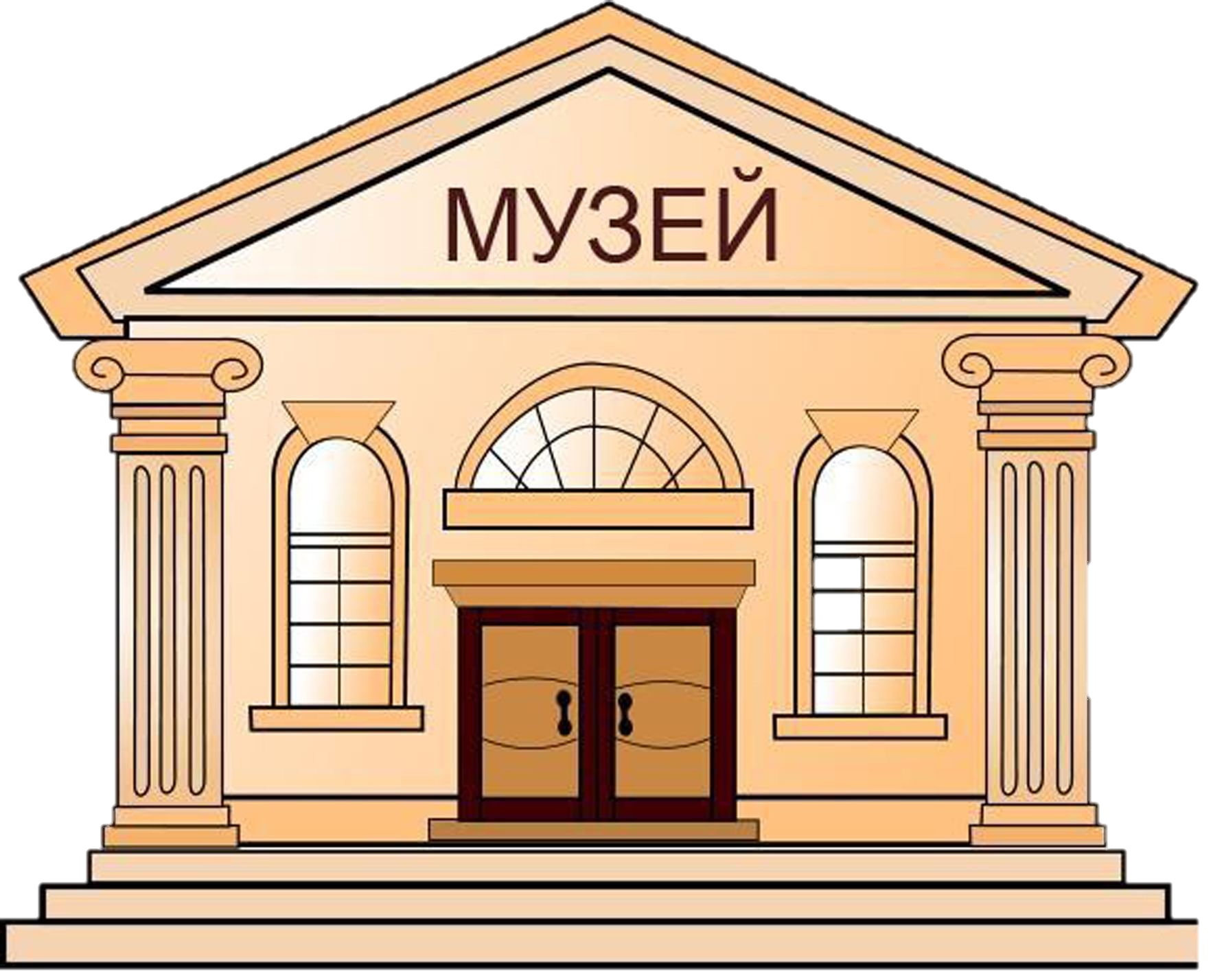 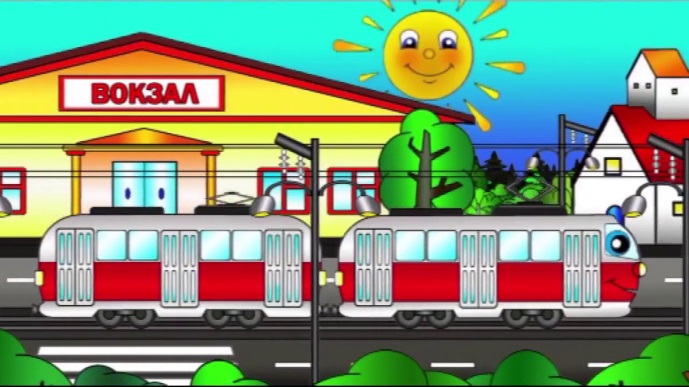 Вокзал 1
Тут грохочут поезда,Шумно здесь почти всегда.Если едем на край света,Покупаем тут билеты.
                             (ВОКЗАЛ)
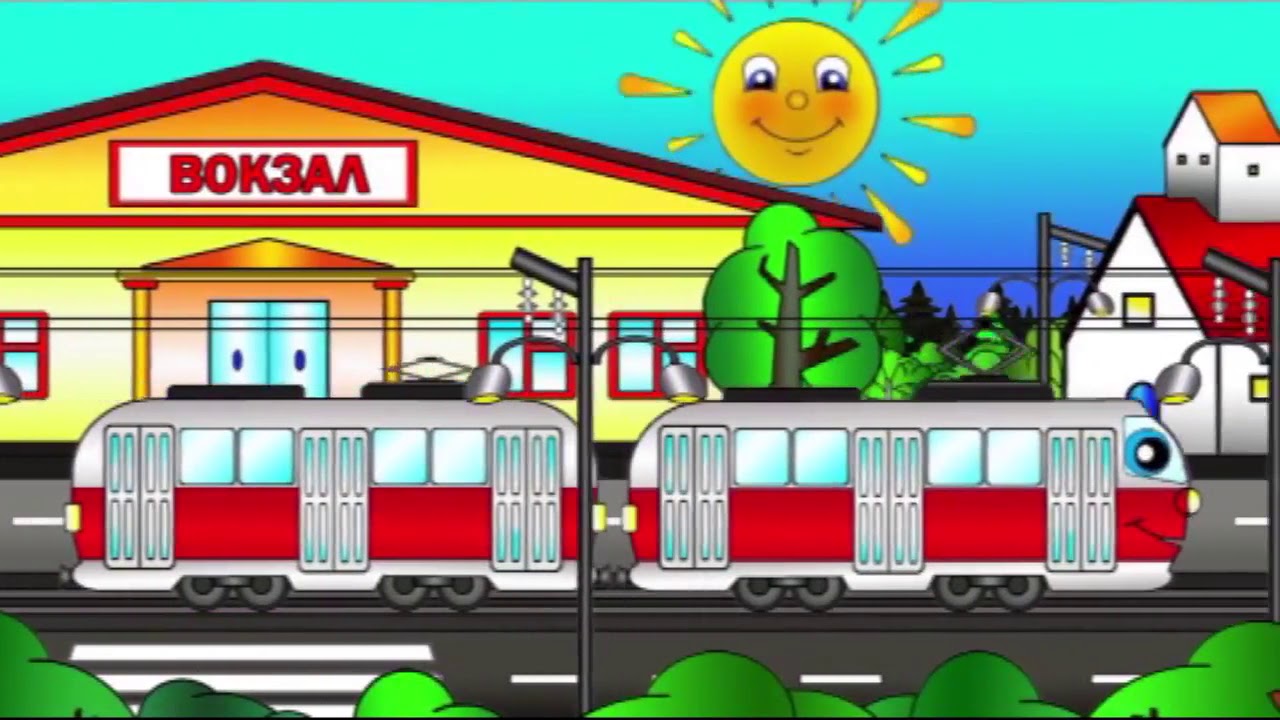 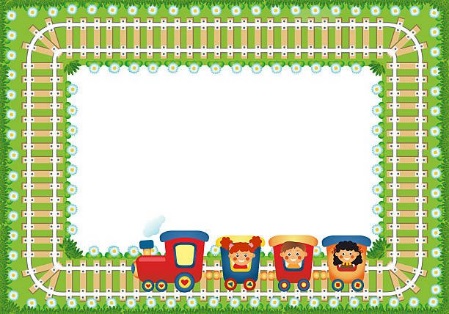 Вокзал 3
Полотно, а не дорожка,
Конь не конь — сороконожка,
По дорожке той ползет,
Весь обоз один везёт
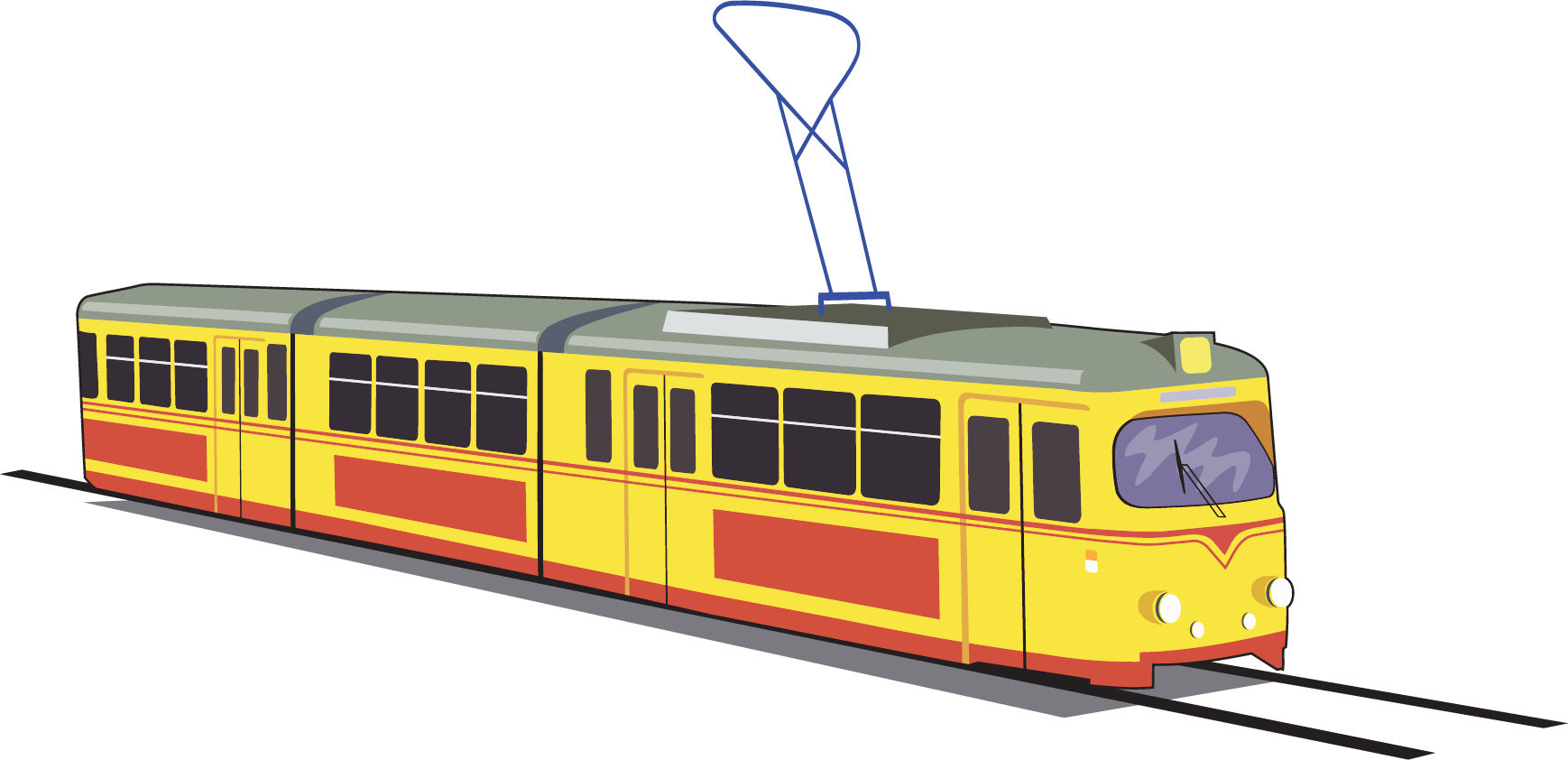 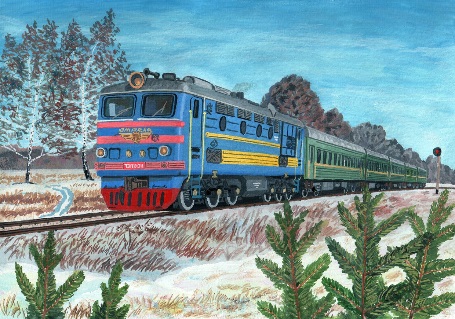 Вокзал 3
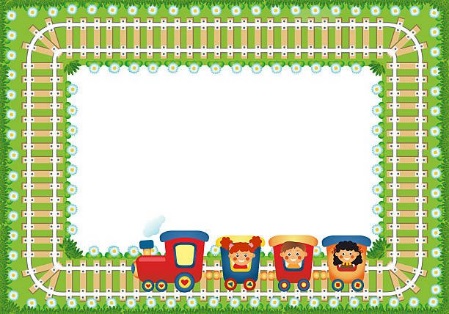 Полотно, а не дорожка,
Конь не конь — сороконожка,
По дорожке той ползет,
Весь обоз один везёт (Локомотив, поезд)
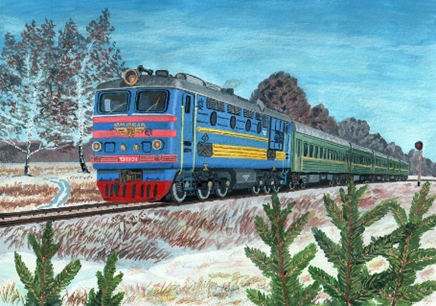 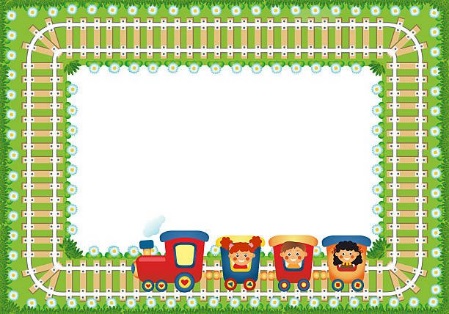 Вокзал 5
Две стальные Чудо-НитиПротянул Путестроитель.Нити свяжут города,Мчат по Нитям поезда.
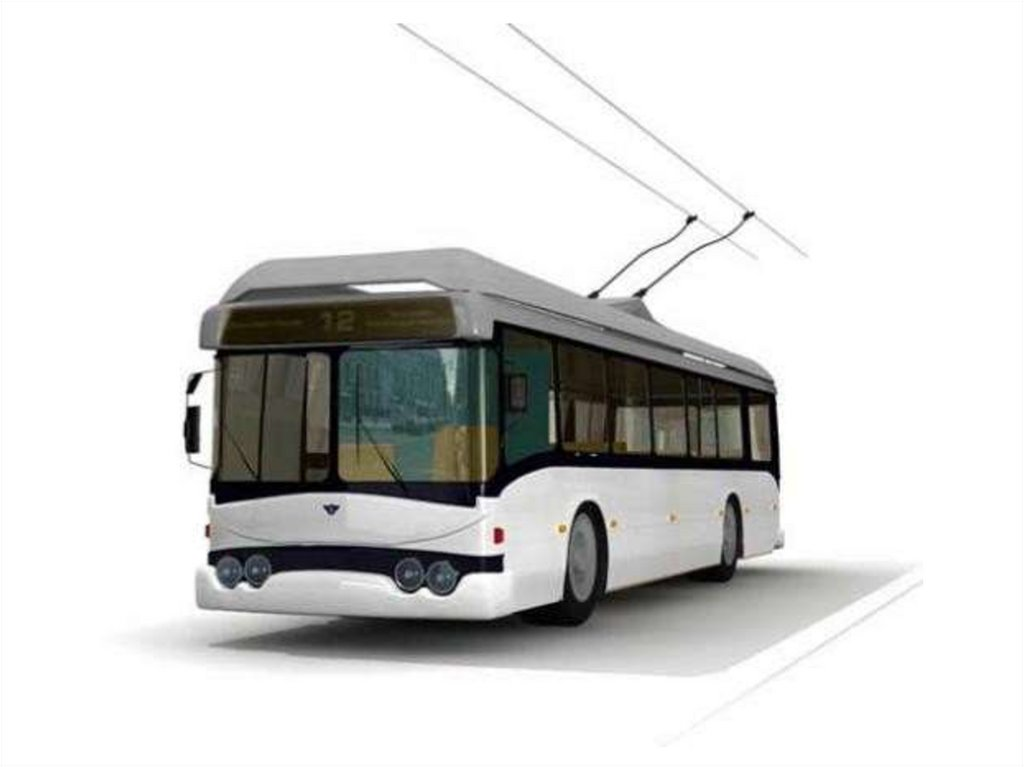 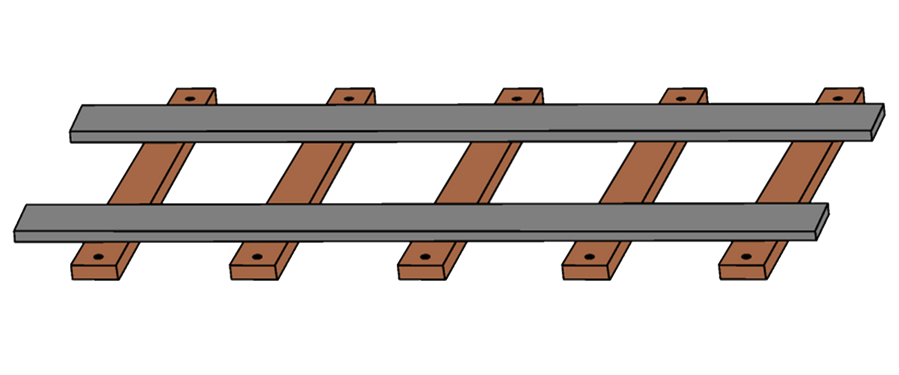 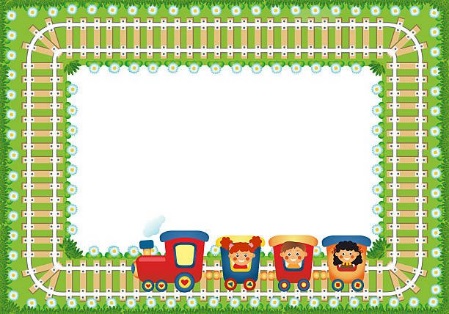 Вокзал 5
Две стальные Чудо-НитиПротянул Путестроитель.Нити свяжут города,Мчат по Нитям поезда.
(Рельсы)
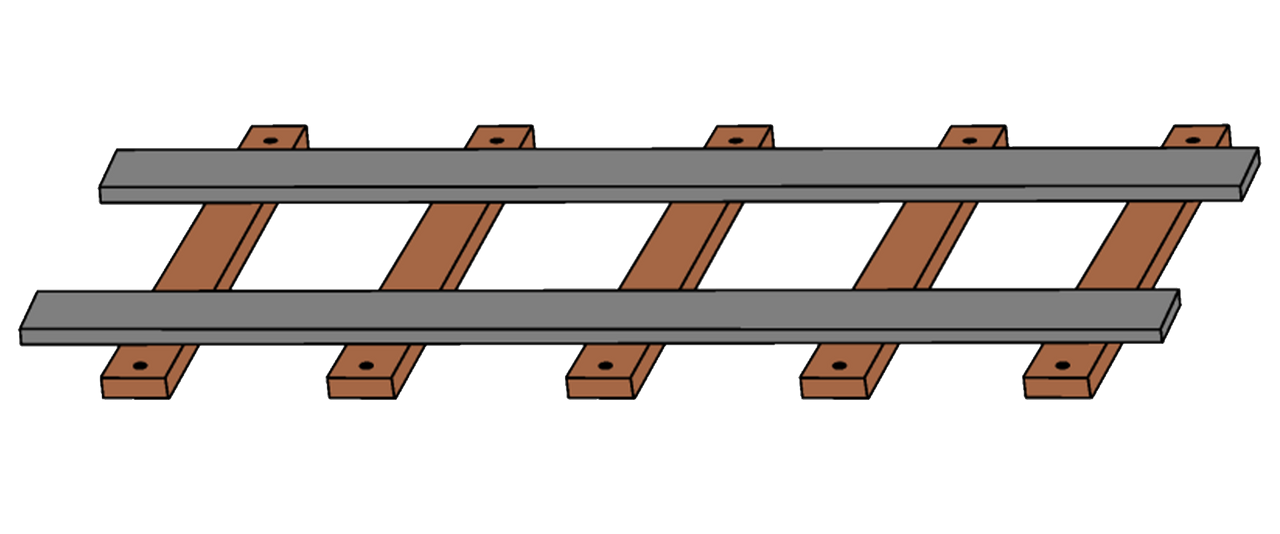 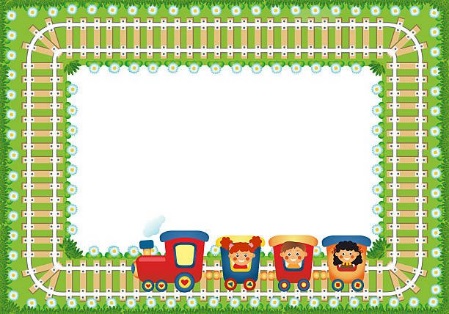 Профессии    1
Пропускает поезда.Знает все – кому, куда?Поезд примет и отправитЗря на месте не оставит.Через станцию пропуститВсе запомнит, не упустит.
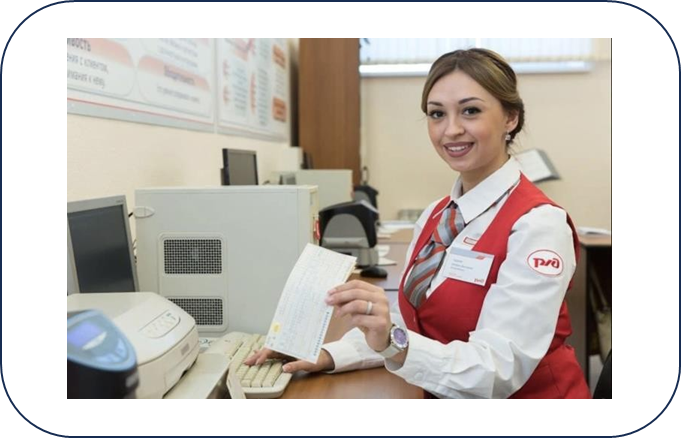 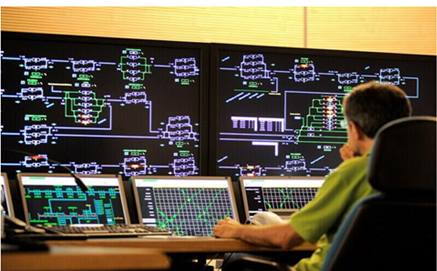 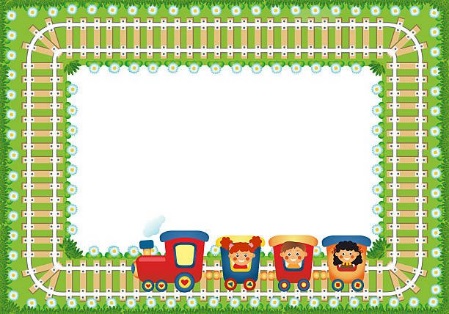 Профессии    1
Пропускает поезда.Знает все – кому, куда?Поезд примет и отправитЗря на месте не оставит.Через станцию пропуститВсе запомнит, не упустит.
(Диспетчер)
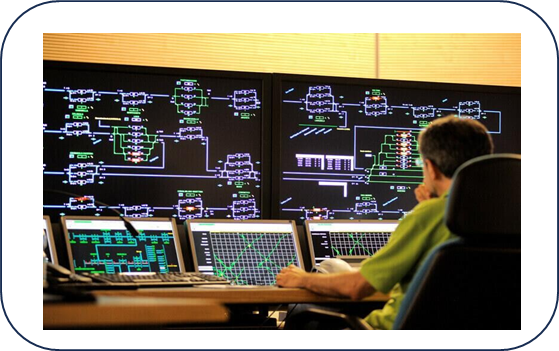 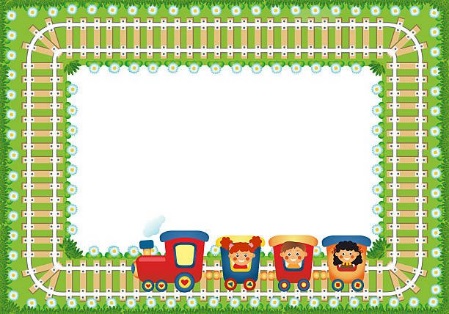 Профессии    3
Состав готов, звучит гудок,Поехал поезд на восток.Мелькают шпалы и столбы,Березки, ели и дубы.И папа мой ведет состав,Совсем за сутки не устав.
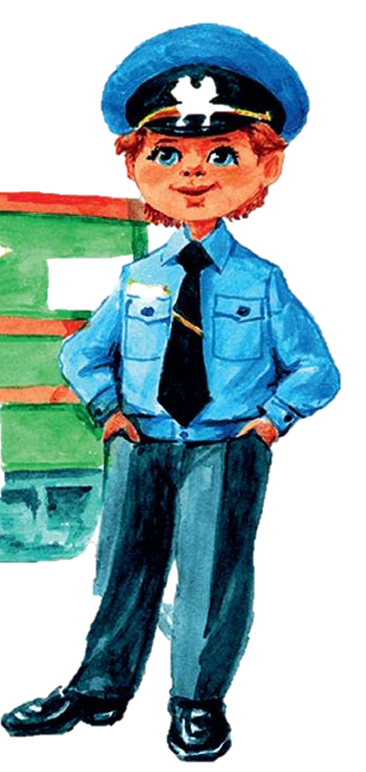 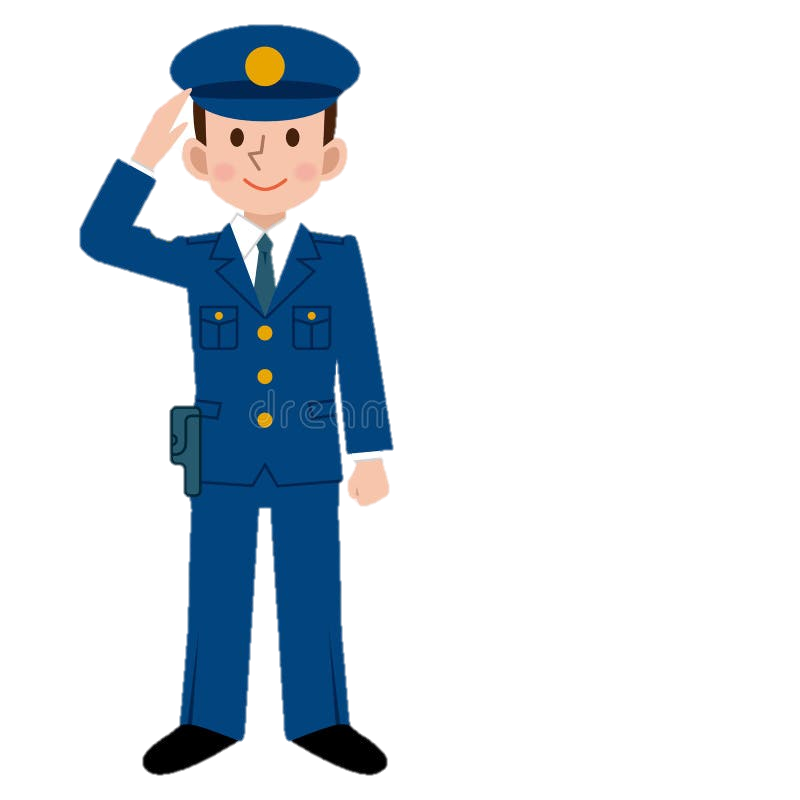 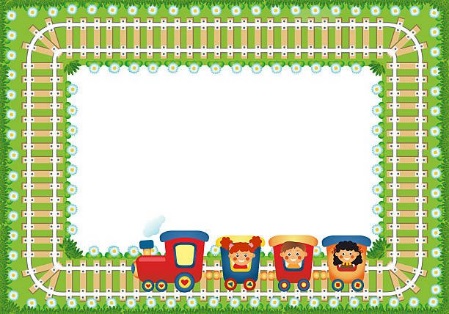 Профессии    3
Состав готов, звучит гудок,Поехал поезд на восток.Мелькают шпалы и столбы,Березки, ели и дубы.И папа мой ведет состав,Совсем за сутки не устав.(Машинист)
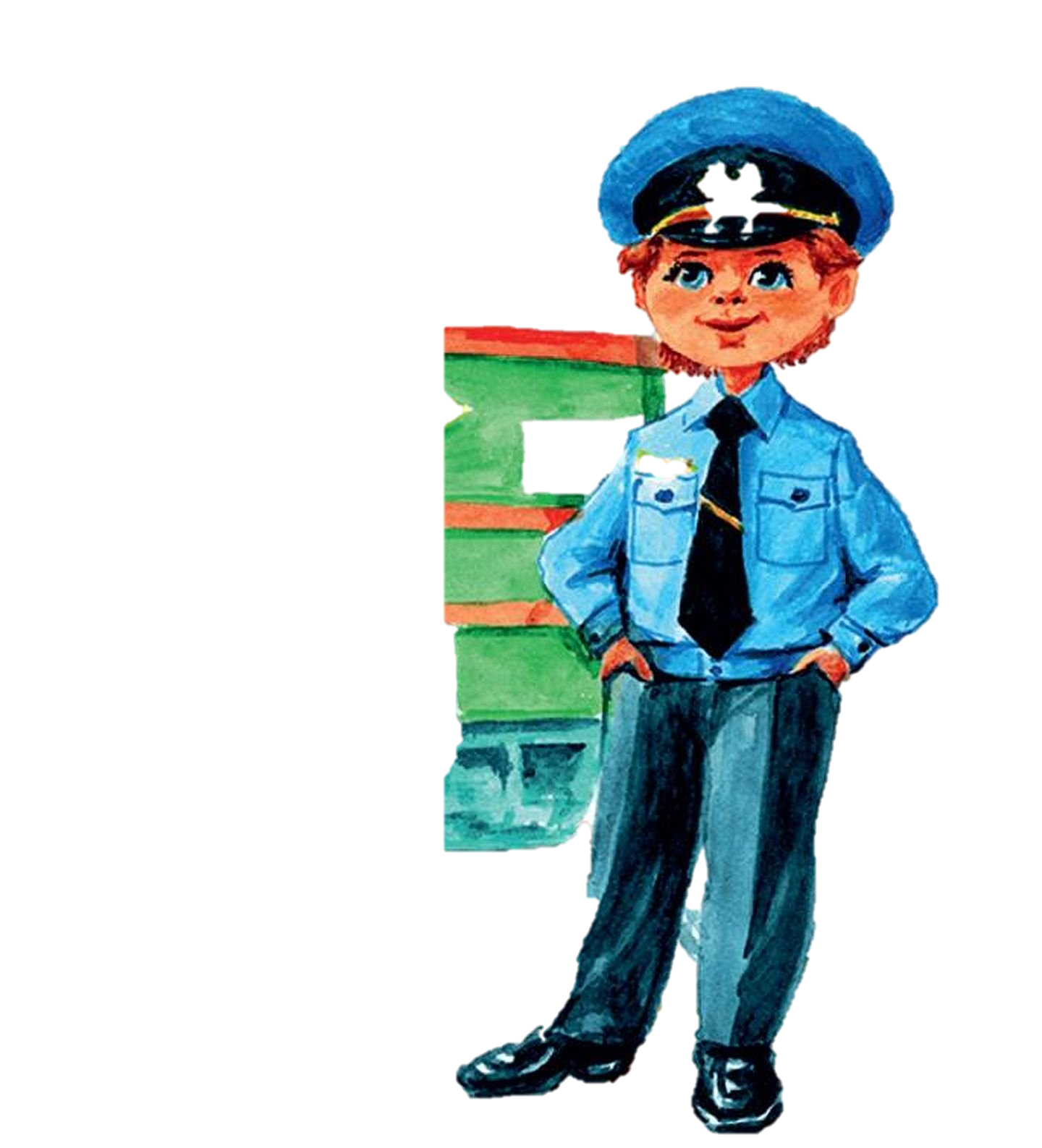 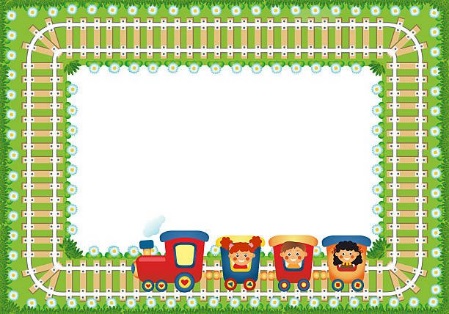 Пешеход    5
Пассажиров он встречаетИх билеты проверяет,Говорит, куда пройти,Чаем потчует в пути.
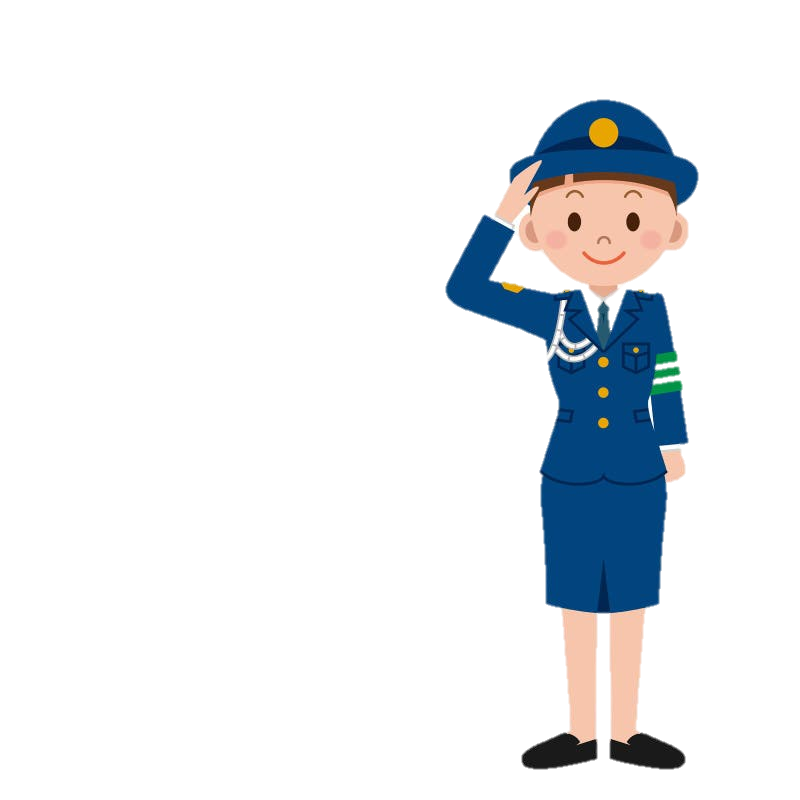 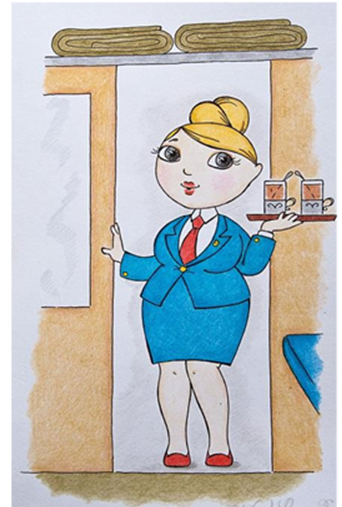 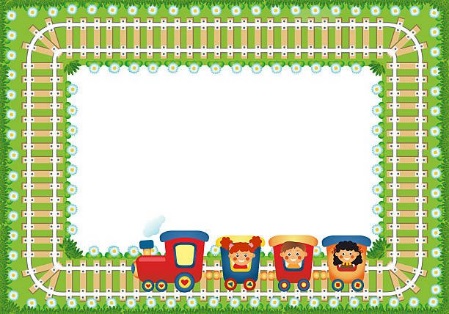 Профессии   5
Пассажиров он встречаетИх билеты проверяет,Говорит, куда пройти,Чаем потчует в пути.(Проводник)
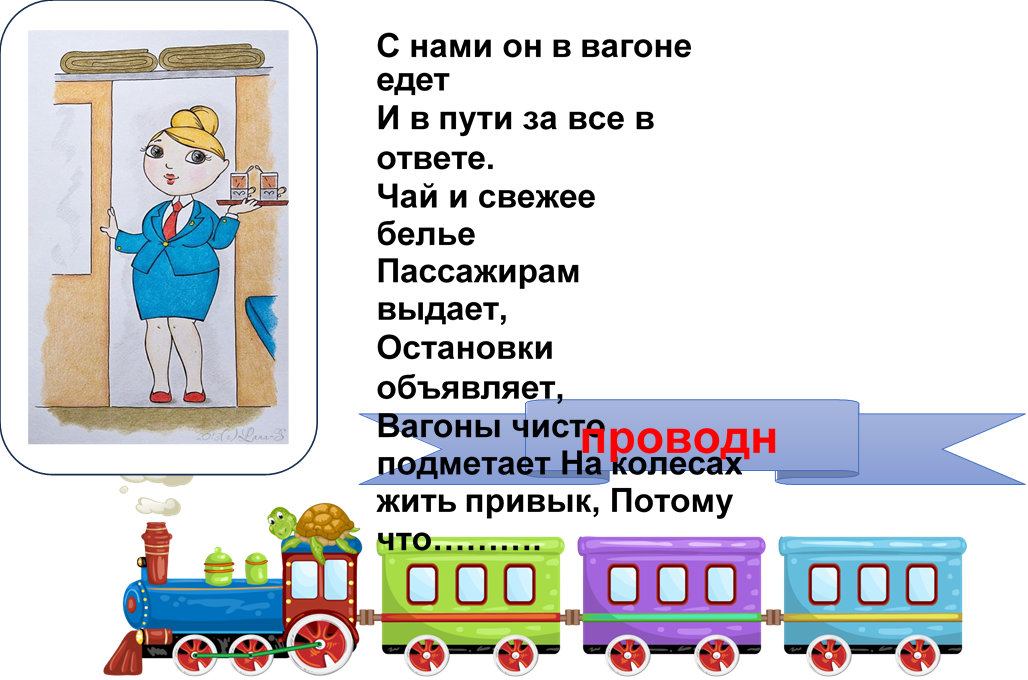 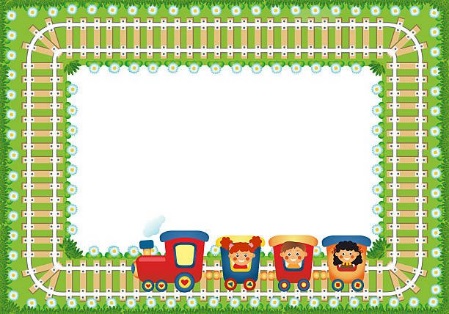 СЧАСТЛИВОГО ПУТИ!